Plant Cell vs. Animal Cell
Do 3
Objective
Conduct an investigation to explore the difference(s) between plant and animal cells.

You can follow the suggested procedure.
You can come up with your own investigation/procedure.
Think First:
What factors could influence the ability to observe cell structures and organelles under the microscope?
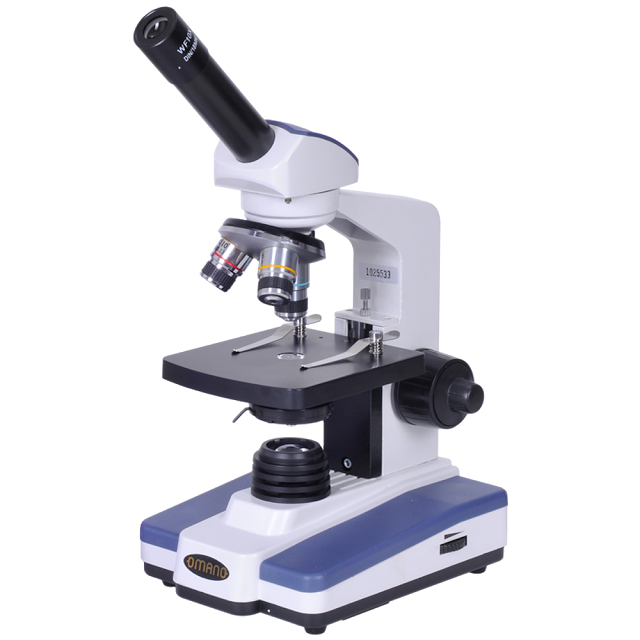 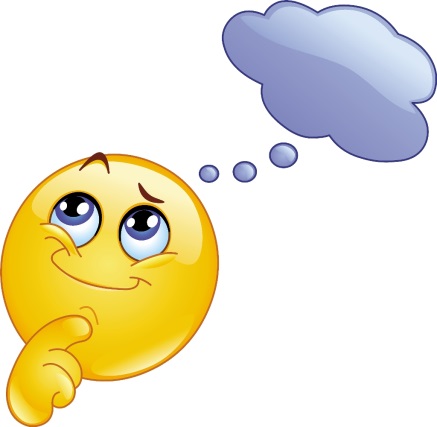 Keep Thinking
2. What cell structures and cell organelles do you predict you will observe in plant cells?
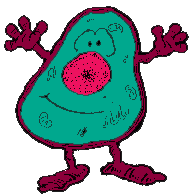 Still Thinking
3. What cell structure and organelles do you predict you will observe in animal cells?
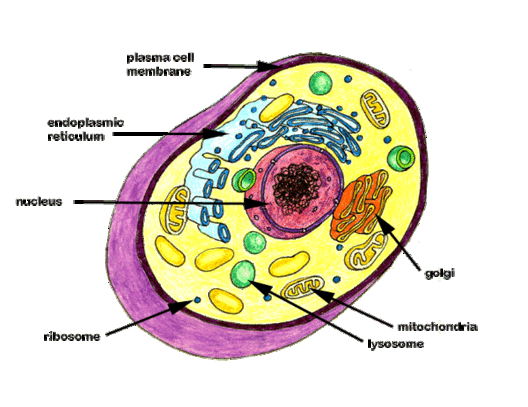 THINKING
4. Why would plant cells have different structures than animal cells?
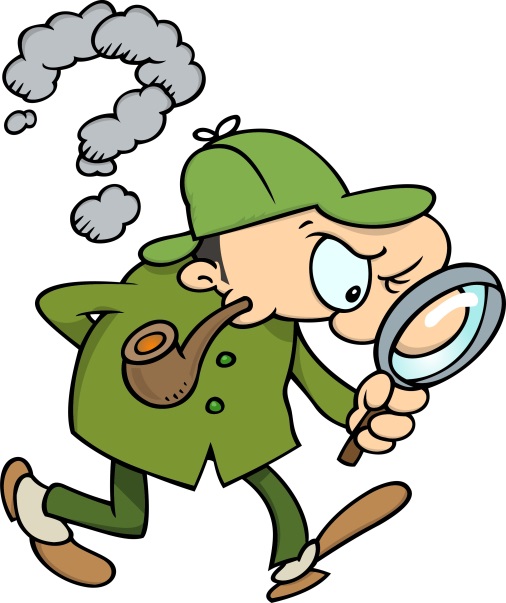 Question
What differences between animal and plant cells can be observed?
Relevance
Identifying different cell structures leads to a better understanding of animal and plant cells and their structures’ functions.
Hypothesis
If animal and plant cells are observed, then different cell organelles/structures will be observed, because......................................
…………………………………………………………………..
GOAL FOR Today:
Conduct the investigation safely and to the best of your abilities
Follow all directions precisely

Start by reviewing the safety rules. Write at least two safety rules into the handout.
Materials List
1 Microscope
2 slides and 2 cover slips
1 squish bottle (water)
1 Tweezers
2 Toothpicks
1 set of colored pencils
1 Leaf
Methyl Blue (teacher)
Paper towel
Petri dish (if needed)
Safety Considerations
Think of working with microscopes and glass ware!
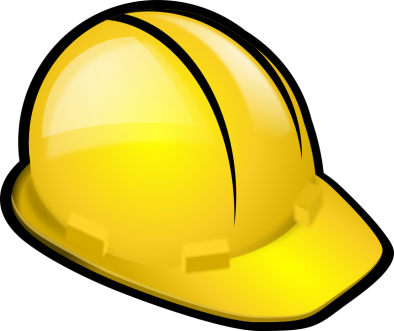 Goal for Today
Finish the investigation [follow directions on hand out]
Make sure you have labeled drawings of your observations
Take turns using the e-microscope 
Work safely in your group
Goal for Today
Work to the best of your ability
Be responsible for your work material
Be ready to submit your handout at the end of the period
Data Collection
Use the space provided to draw your observations.
Label the different cell types
Use a sharpened pencil.
Post- Investigation Discussion
Why were different structure and organelles visible at different power magnifications?
Why were there same cell structures in the cells you observed?
What were the differences in the two cell types you observed?  
Why were there differences in the two cell types you observed?
Re-Group
GOAL: Write the CER
Find a new group of THREE you 
    will WORK with
The new group has to be mixed 
    gender.
Brainstorm together. Help each other.  The goal is to write the CER and hand in the finished handout at the end of the period.
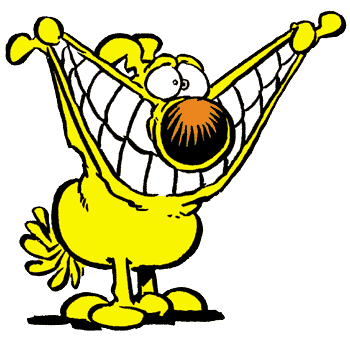 Data Analysis, Step 9
Write a general statement about the results.
Example:
Based on the observation, plant cells have ……………………………………………………., and animal cells have …………………………………….
Both types of cells have ………………………………..
C E R
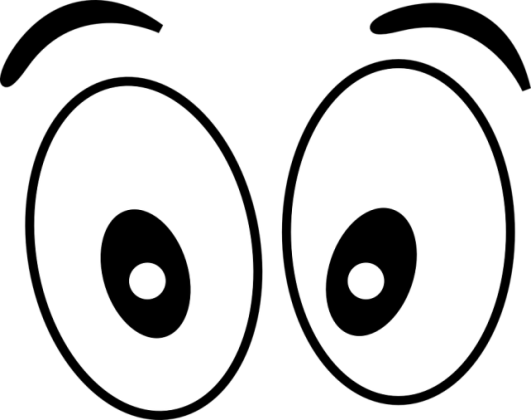 What was the claim? [see hypothesis]
What evidence could be gathered during the investigation?
What do you learn from it? What can you reason from it?